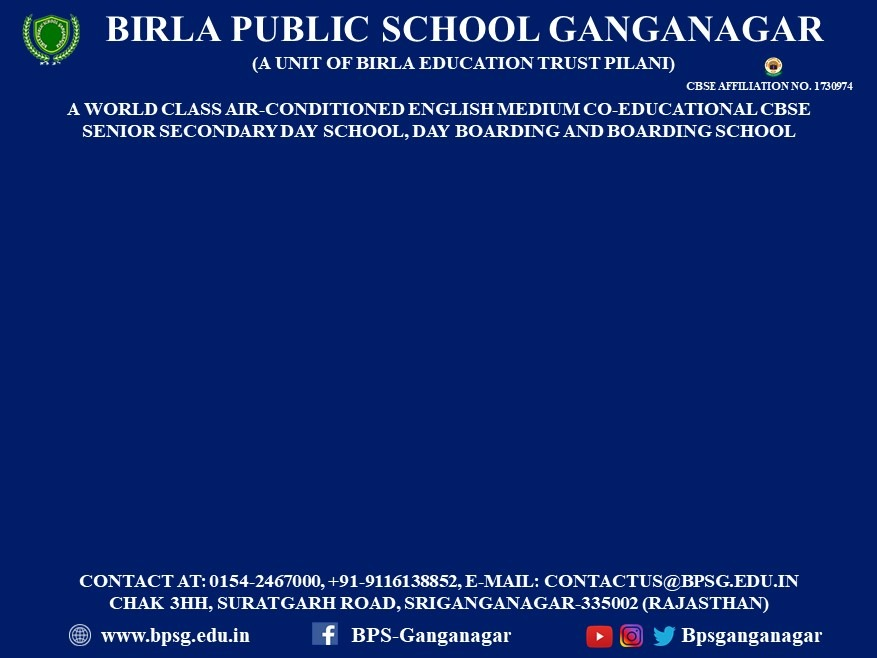 TOY BASED LEARNING AND STORY TELLING AS PEDAGOGY
                                                                                           Presented By: Ms. Anu
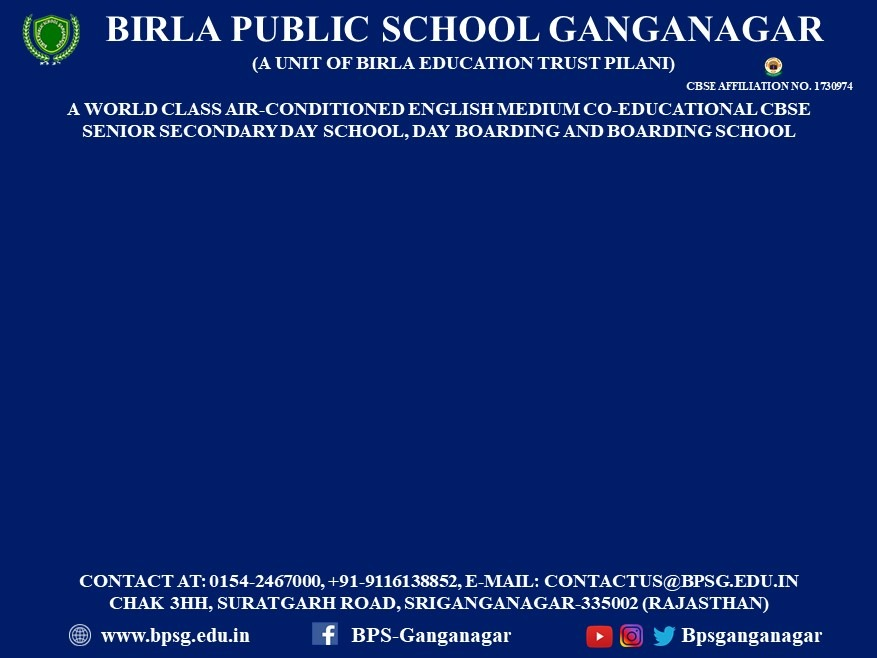 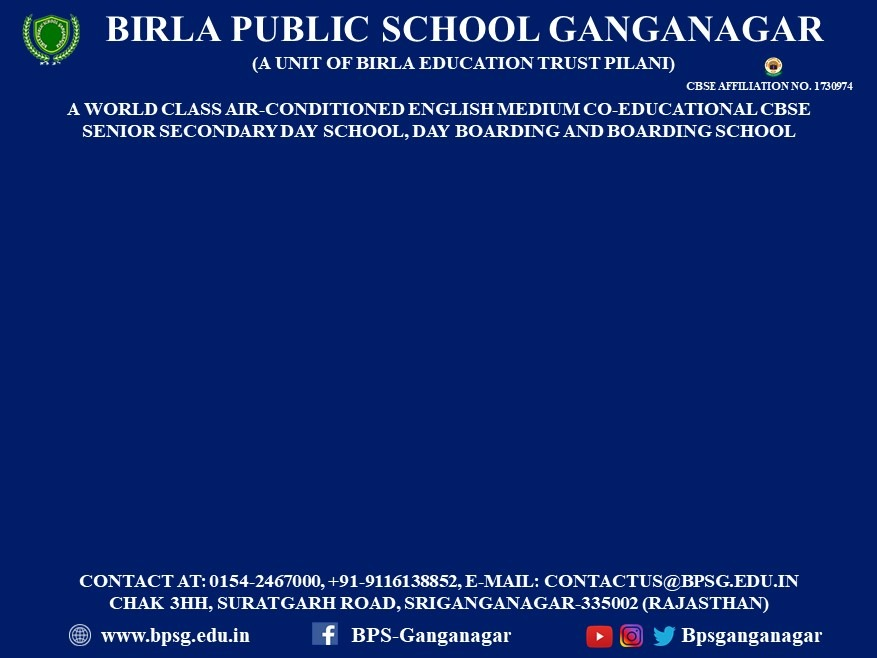 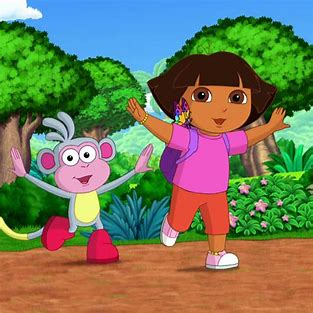 DORA
THE EXPLORER
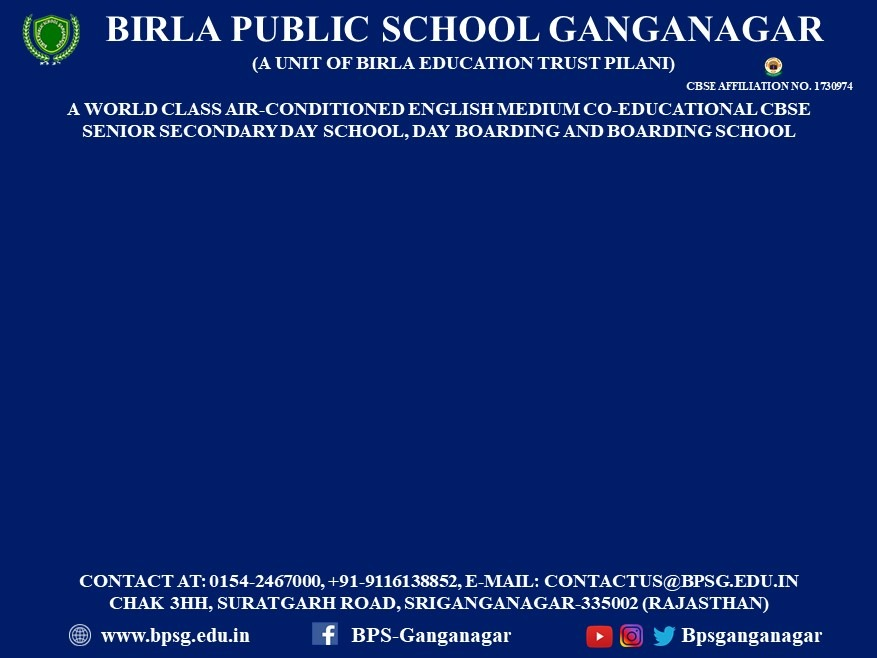 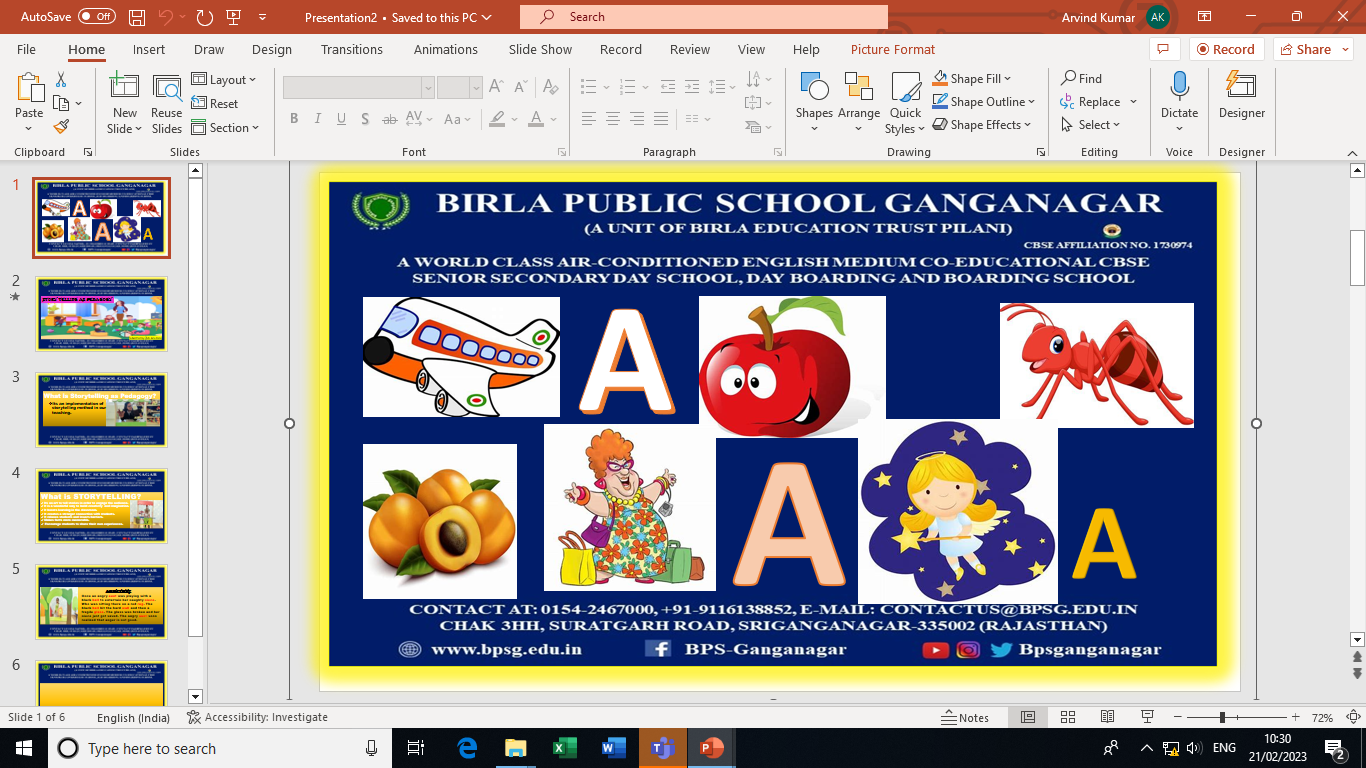 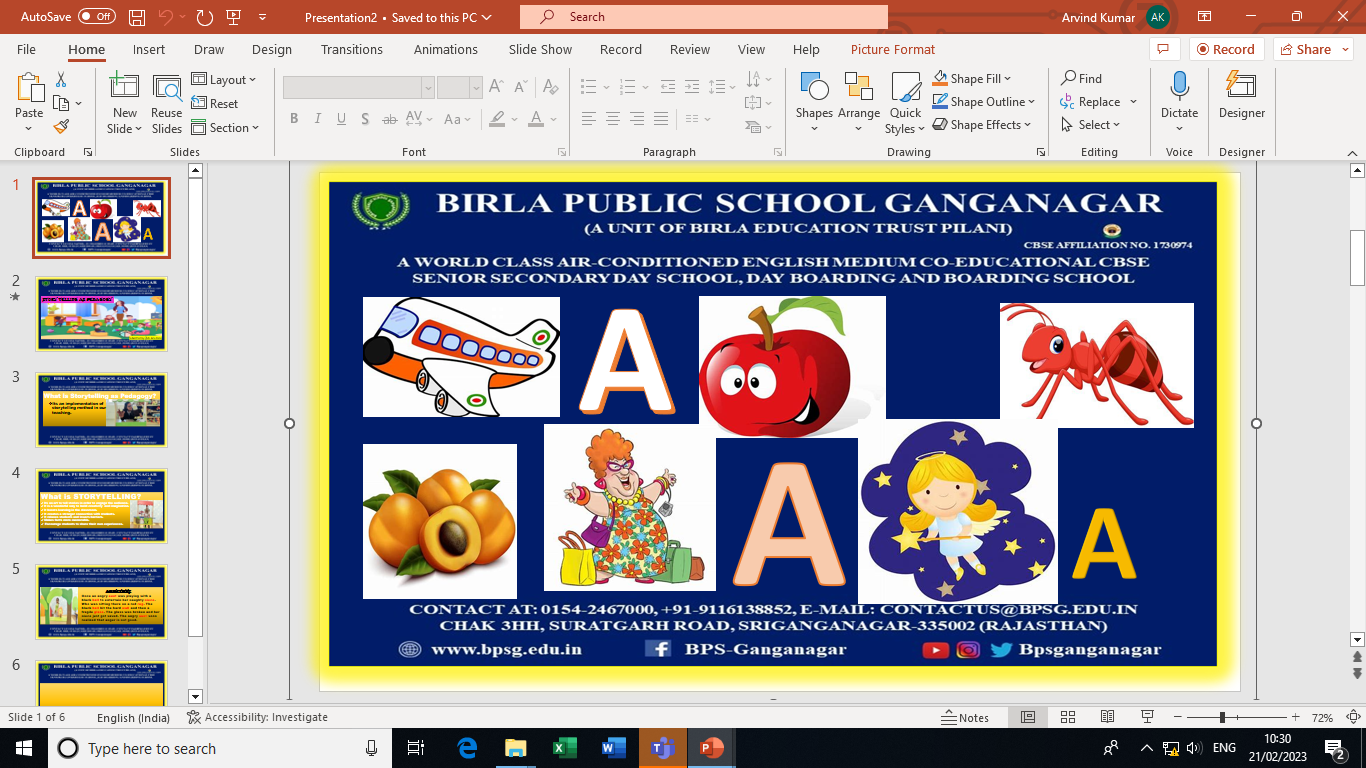 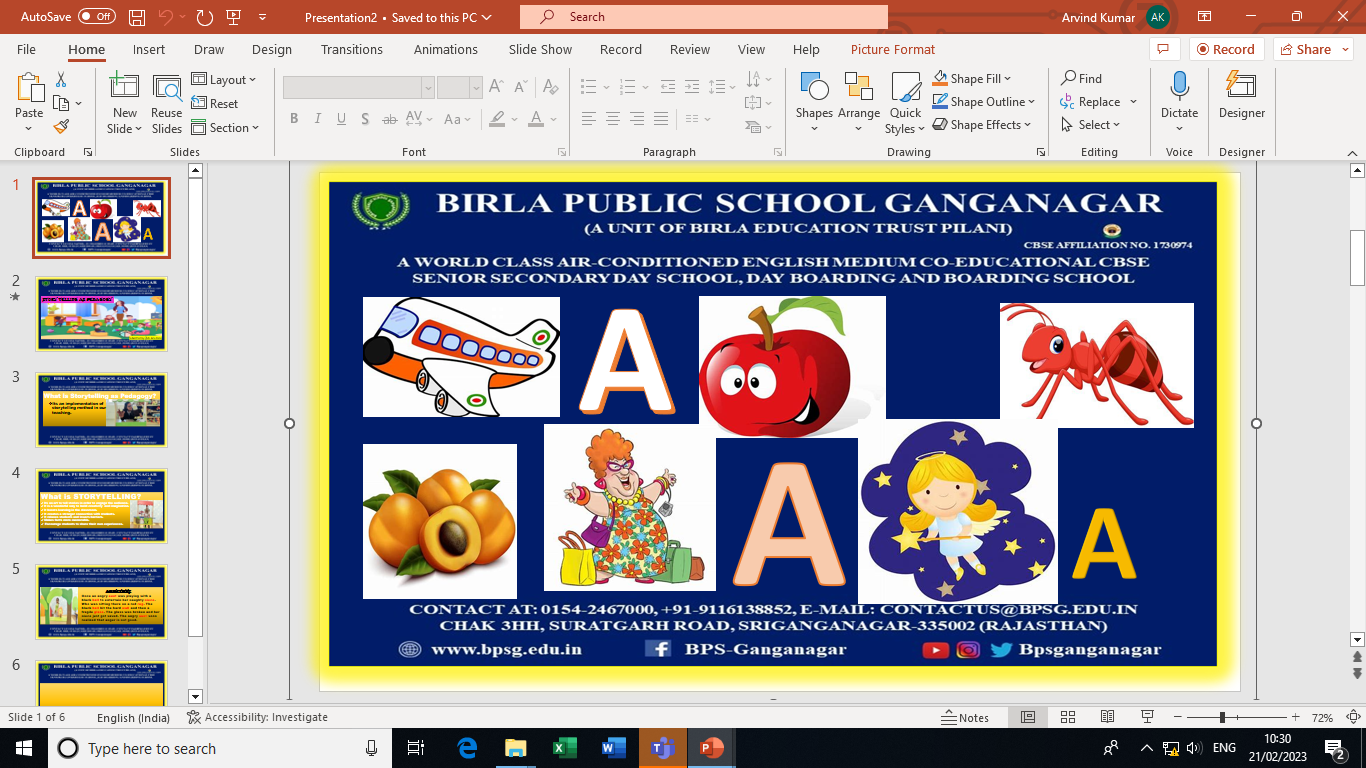 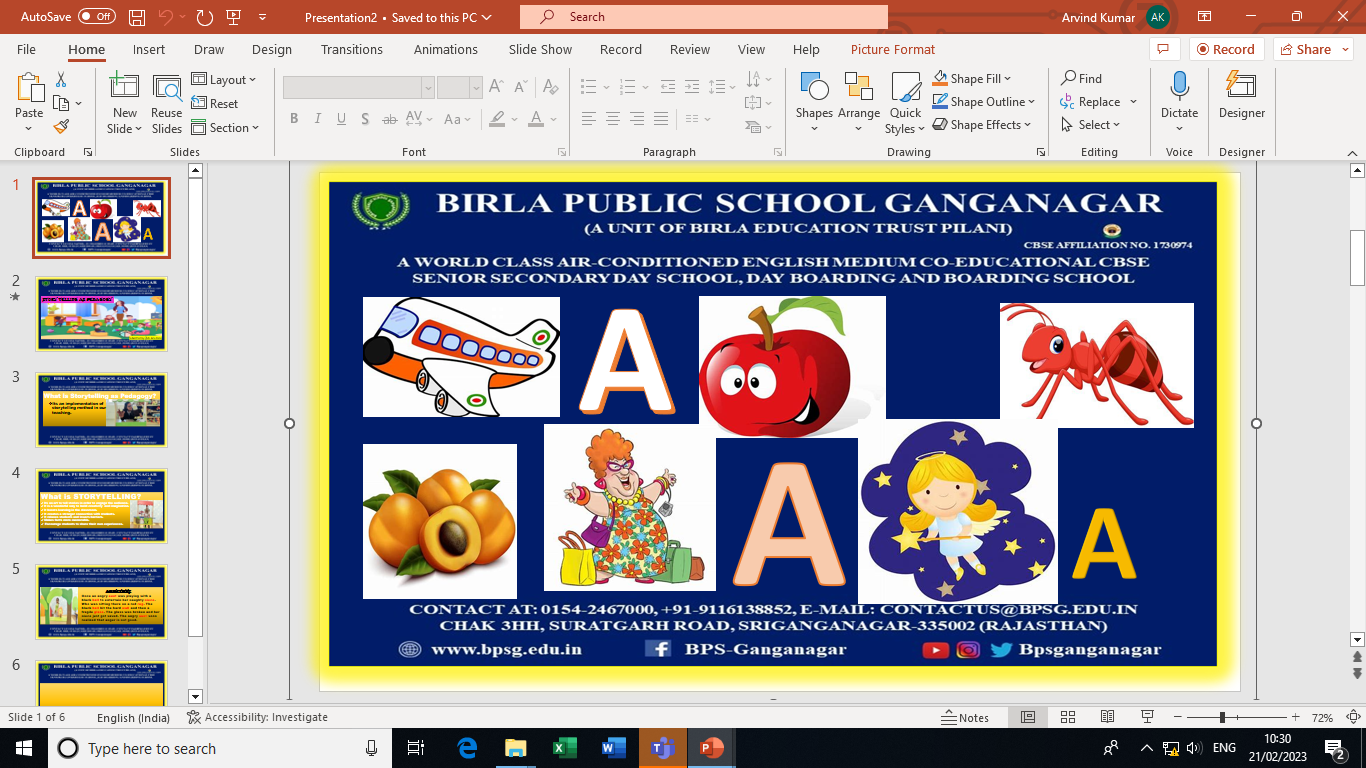 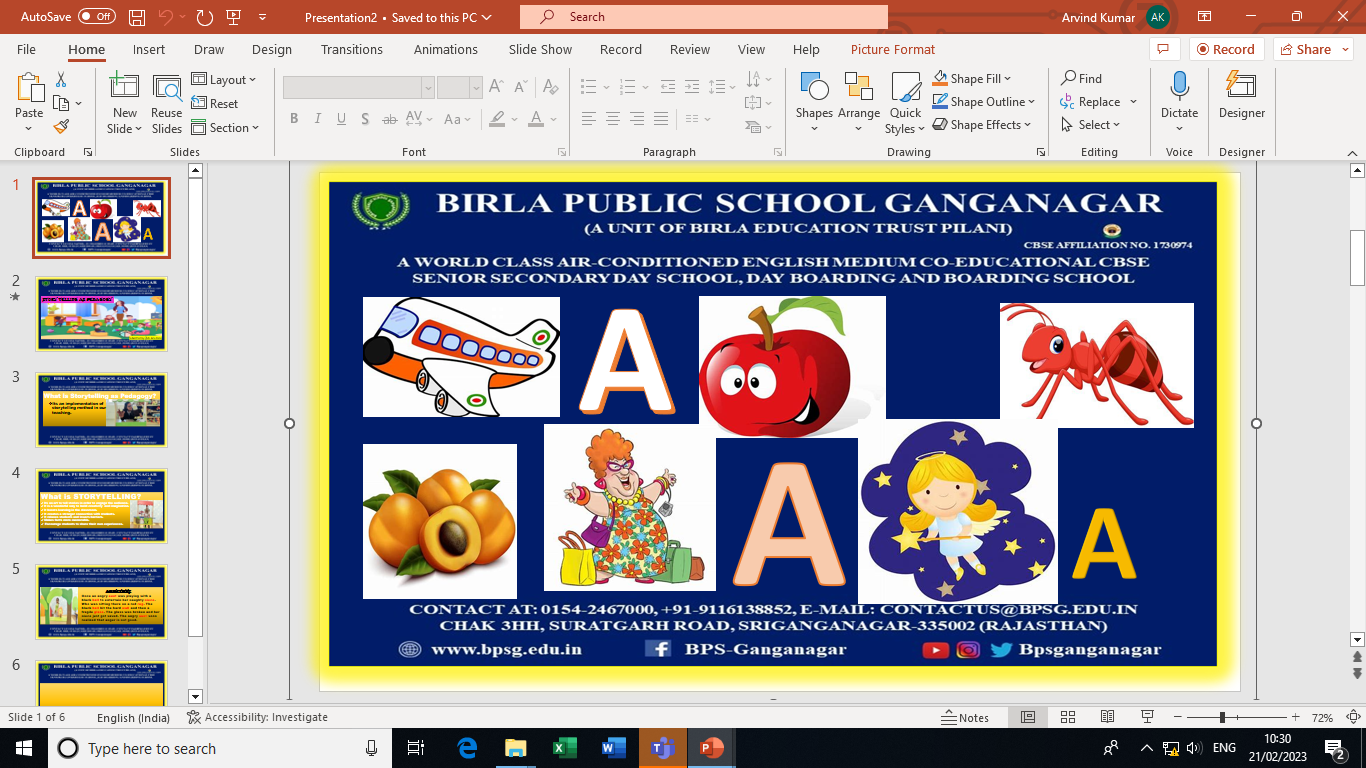 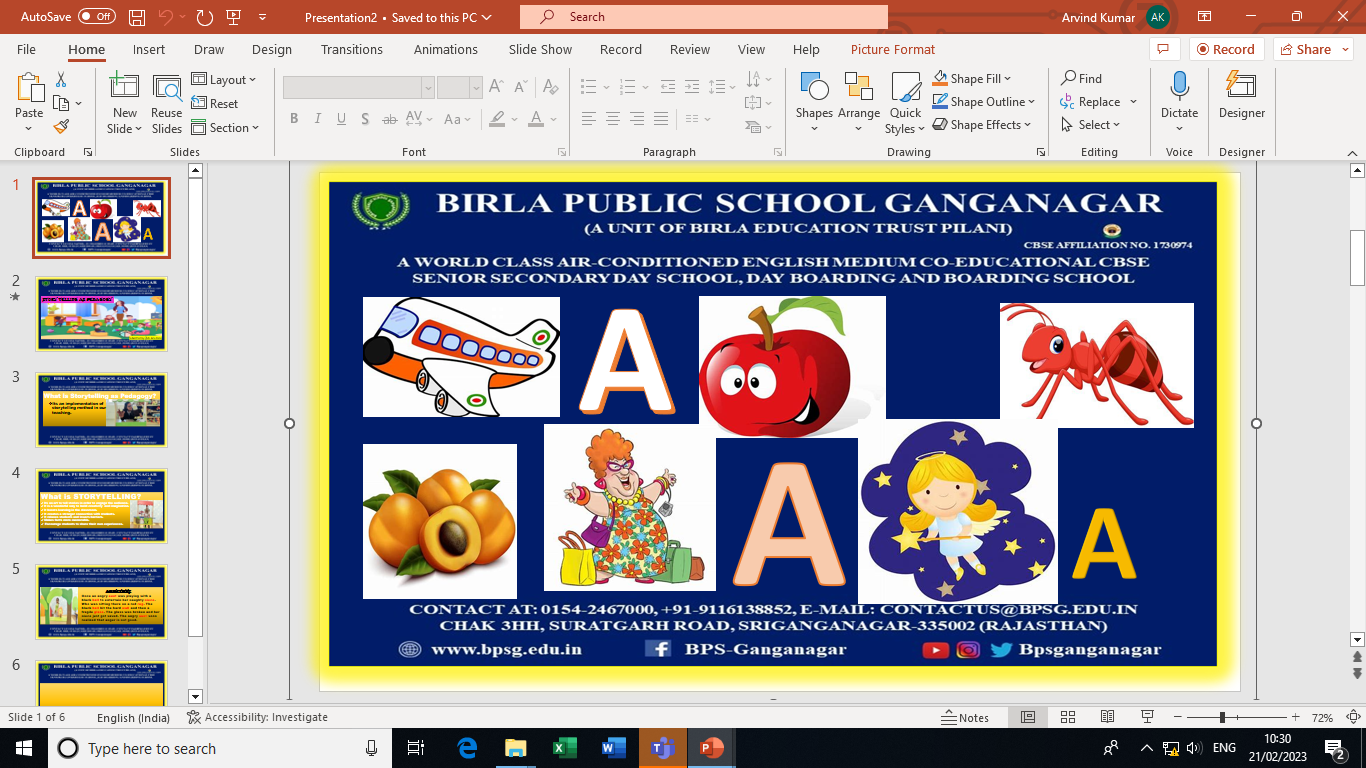 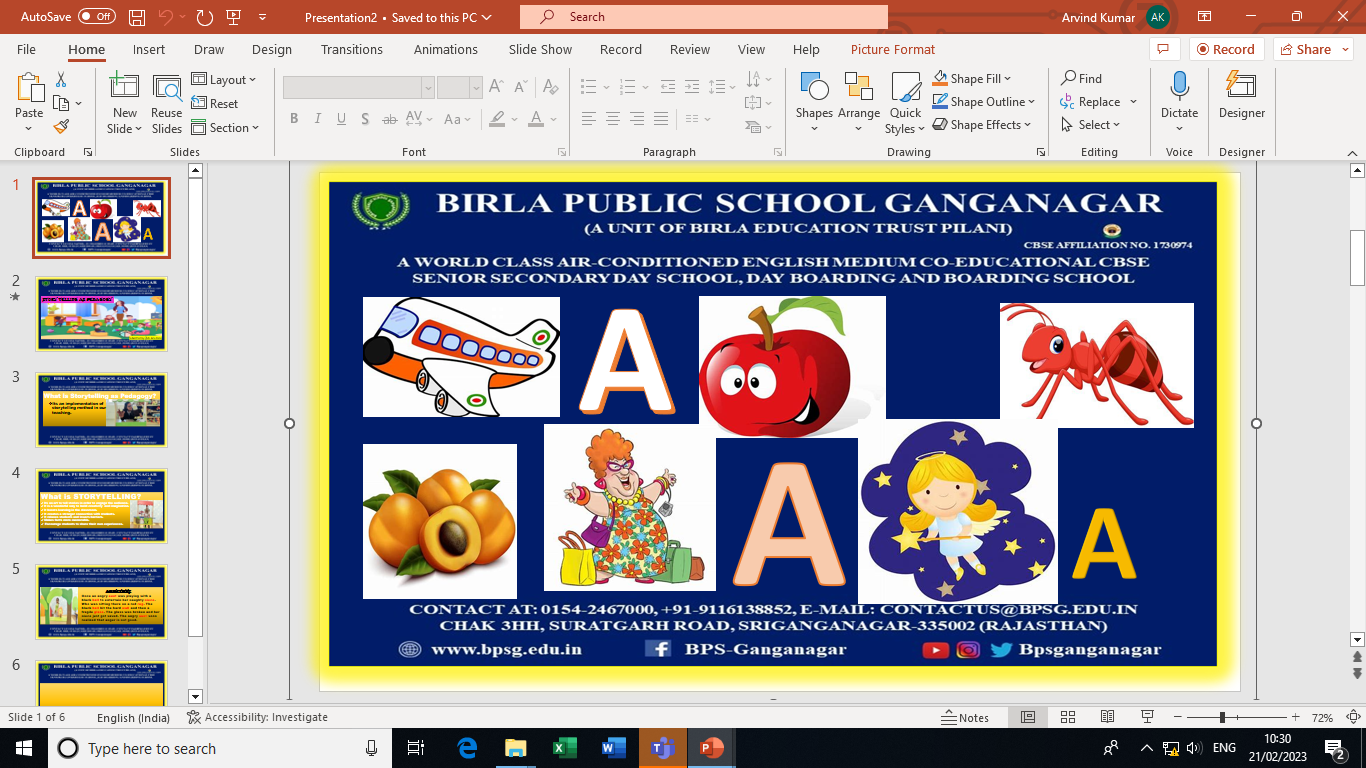 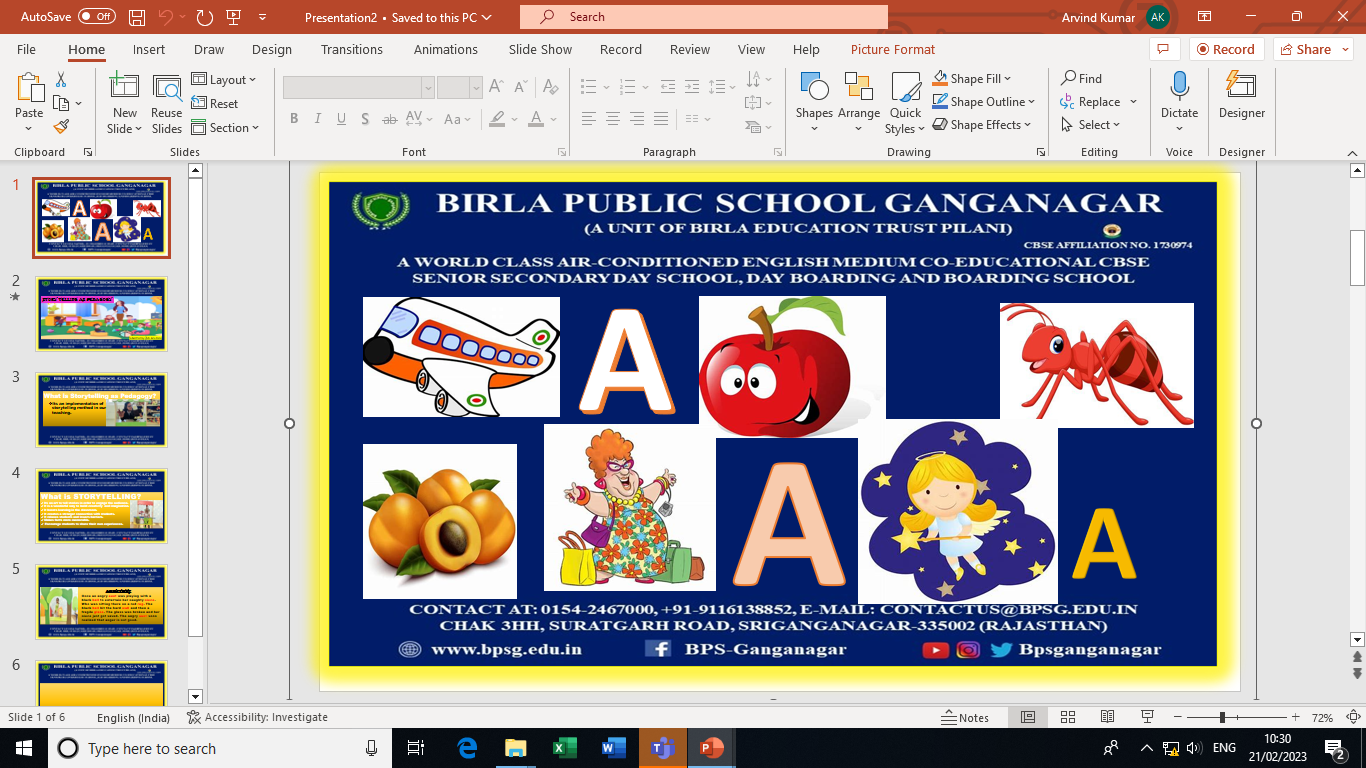 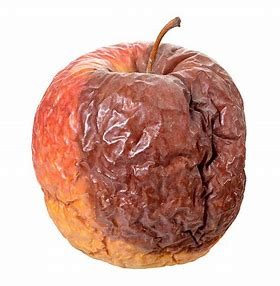 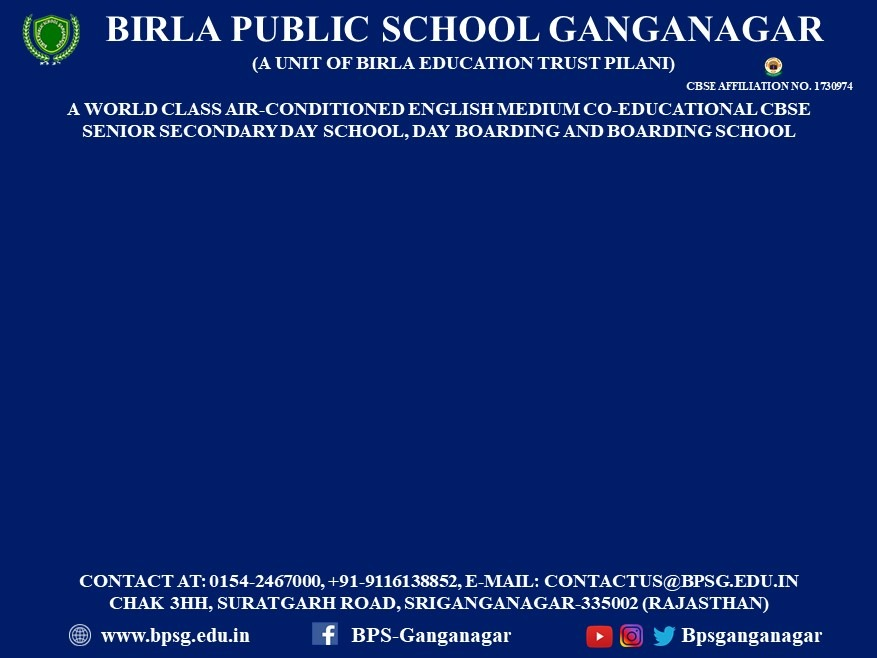 Story telling can be a powerful tool for teaching any subject with the help of these 4P’S OF story telling:
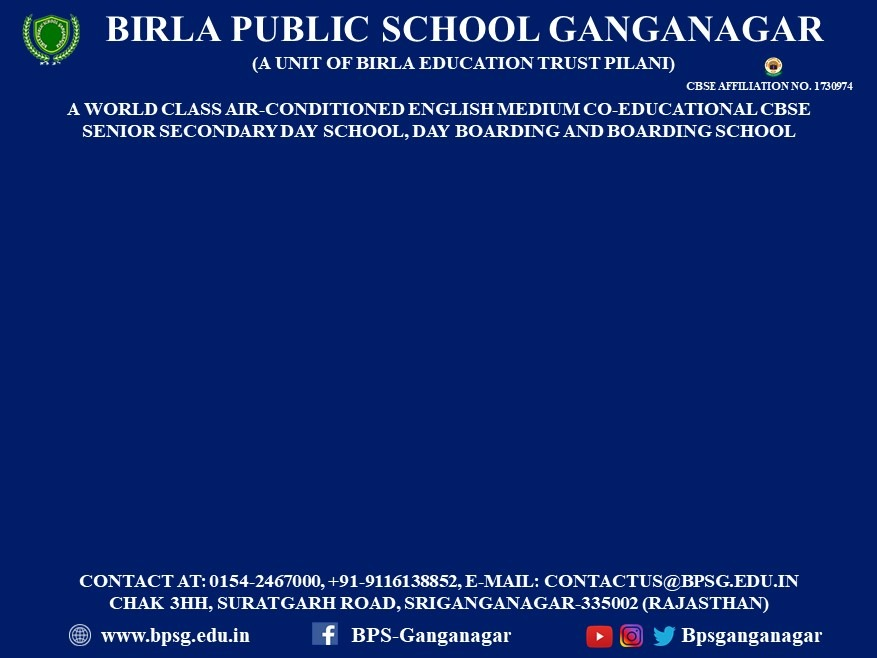 Big
Bigger
Biggest
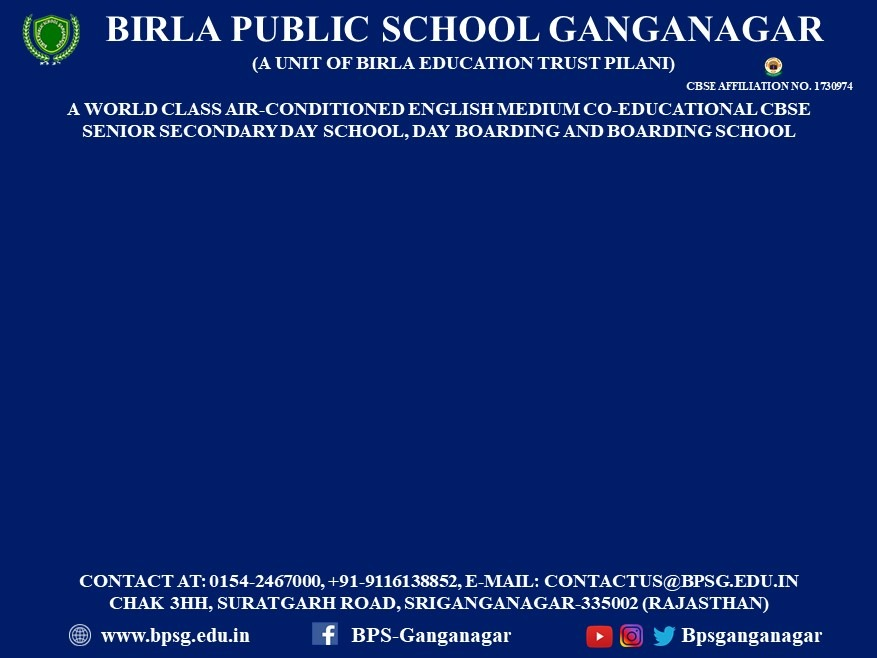 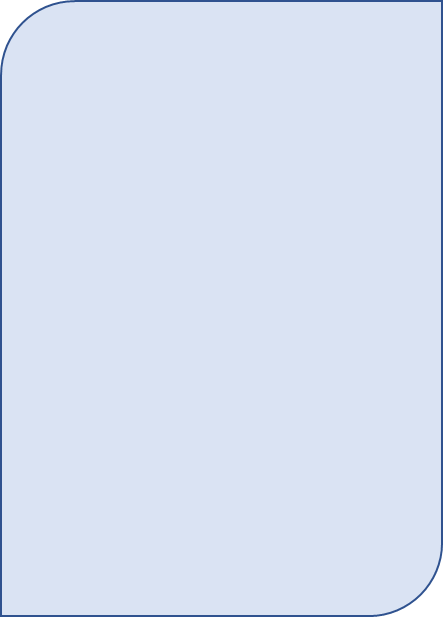 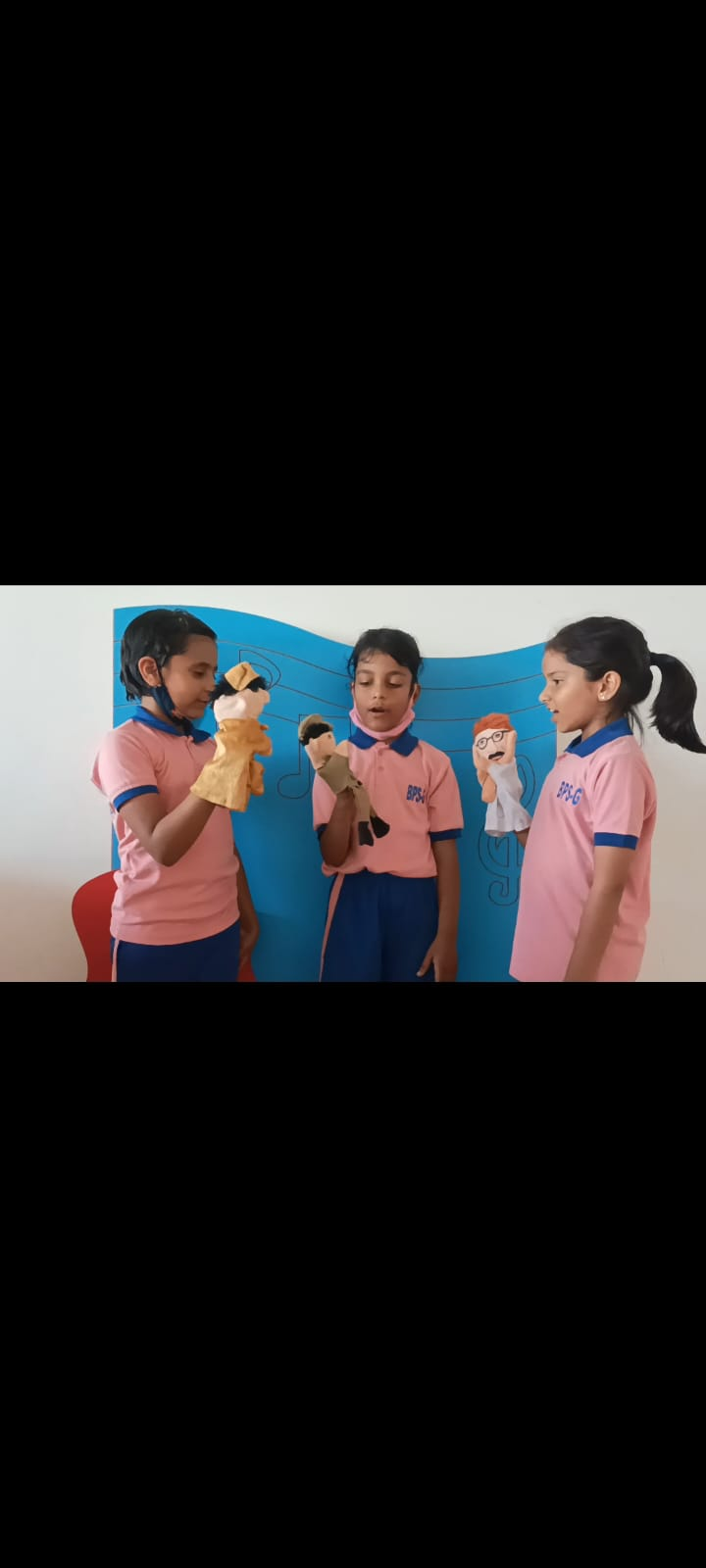 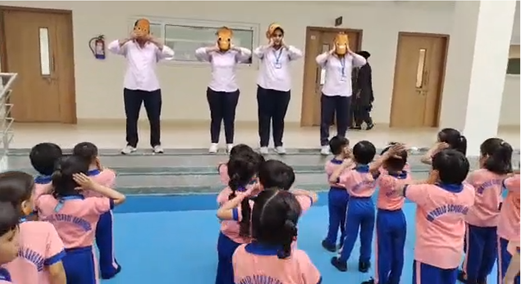 Kids involved in learning good habits through story telling.”
“Tell me and I’ll forget; Show me and I may remember; involve me and I’ll understand.”
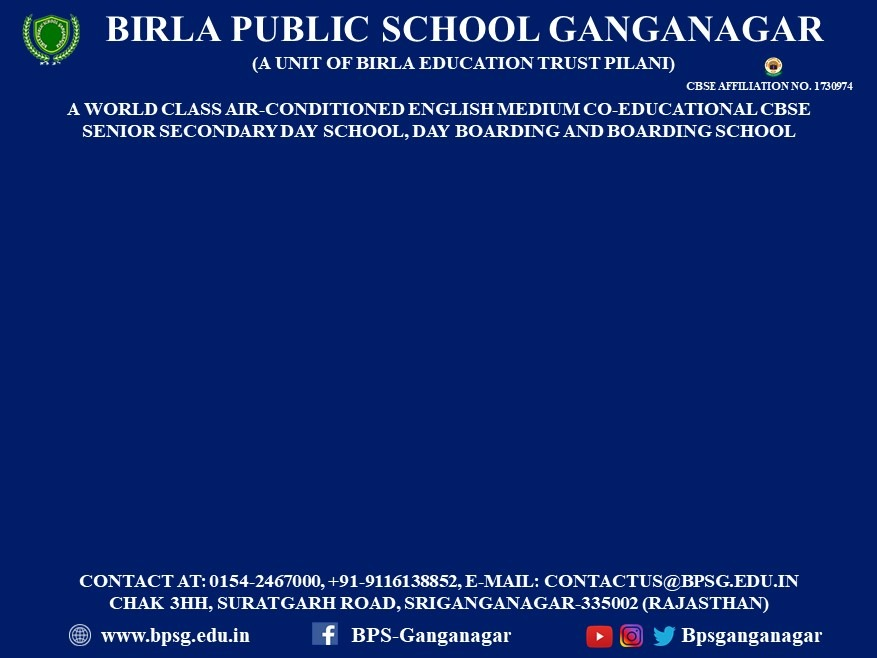 MATCH THE CORRECT LETTER
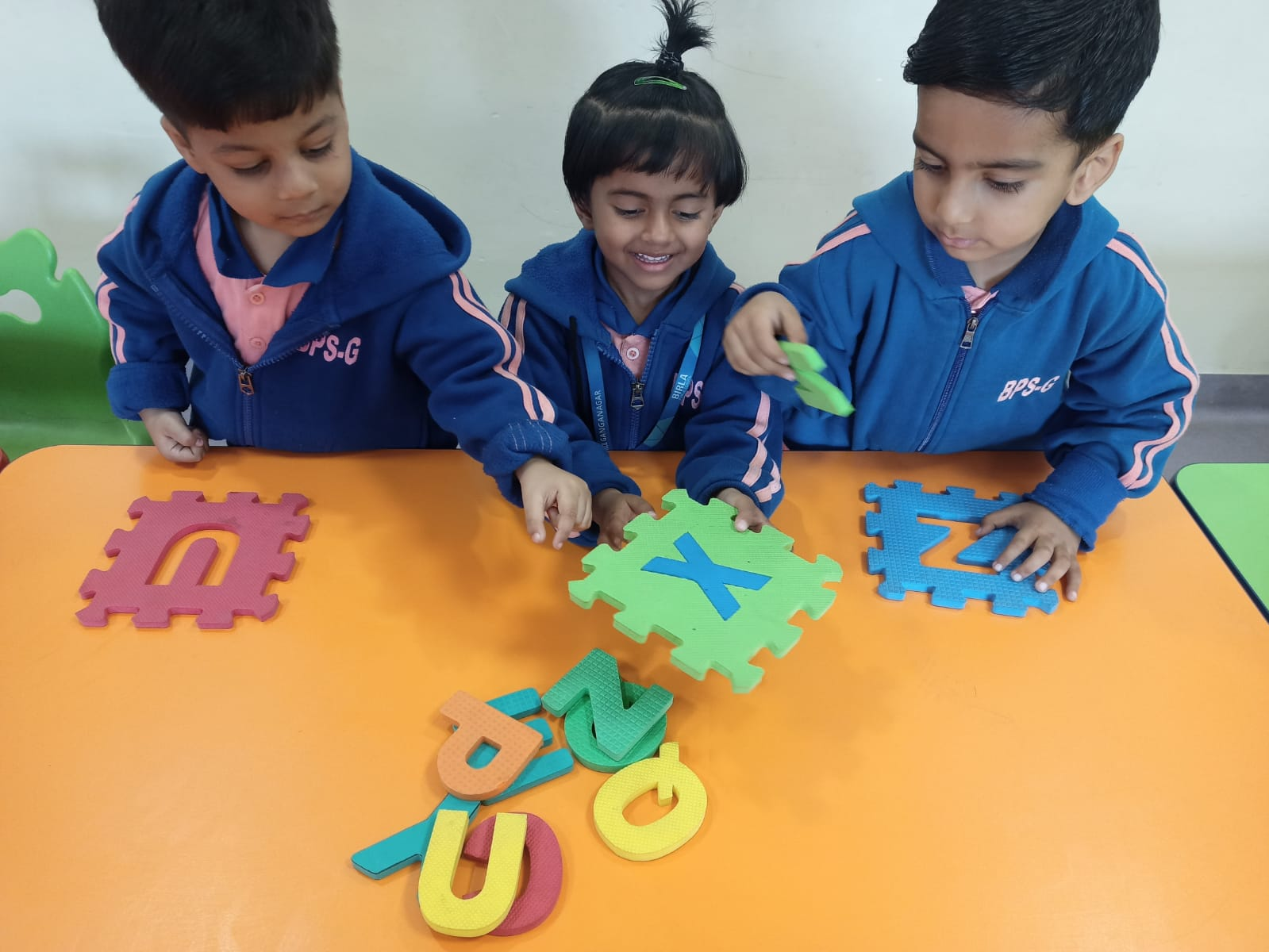 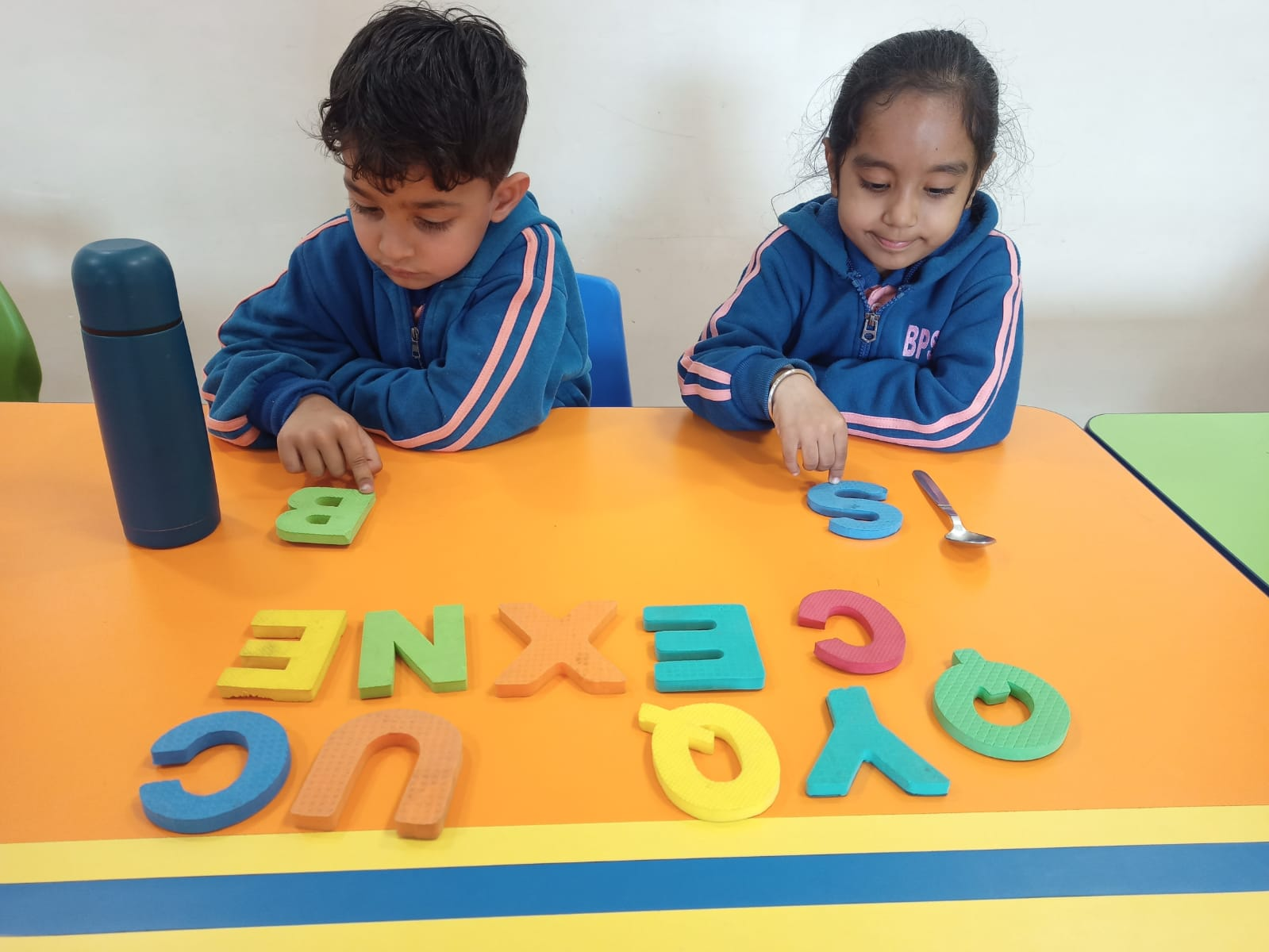 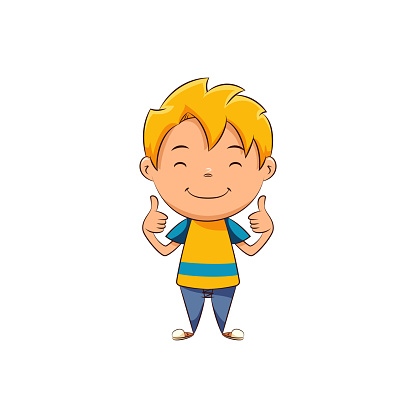 MATCH THE CORRECT LETTER
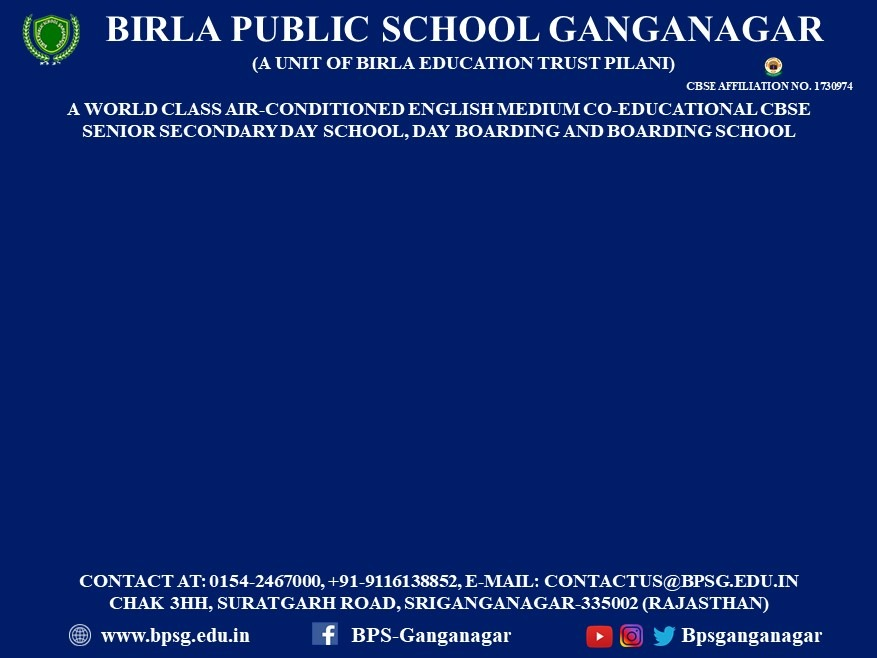 LEARNING CONCEPT OF HEAVY/LIGHT
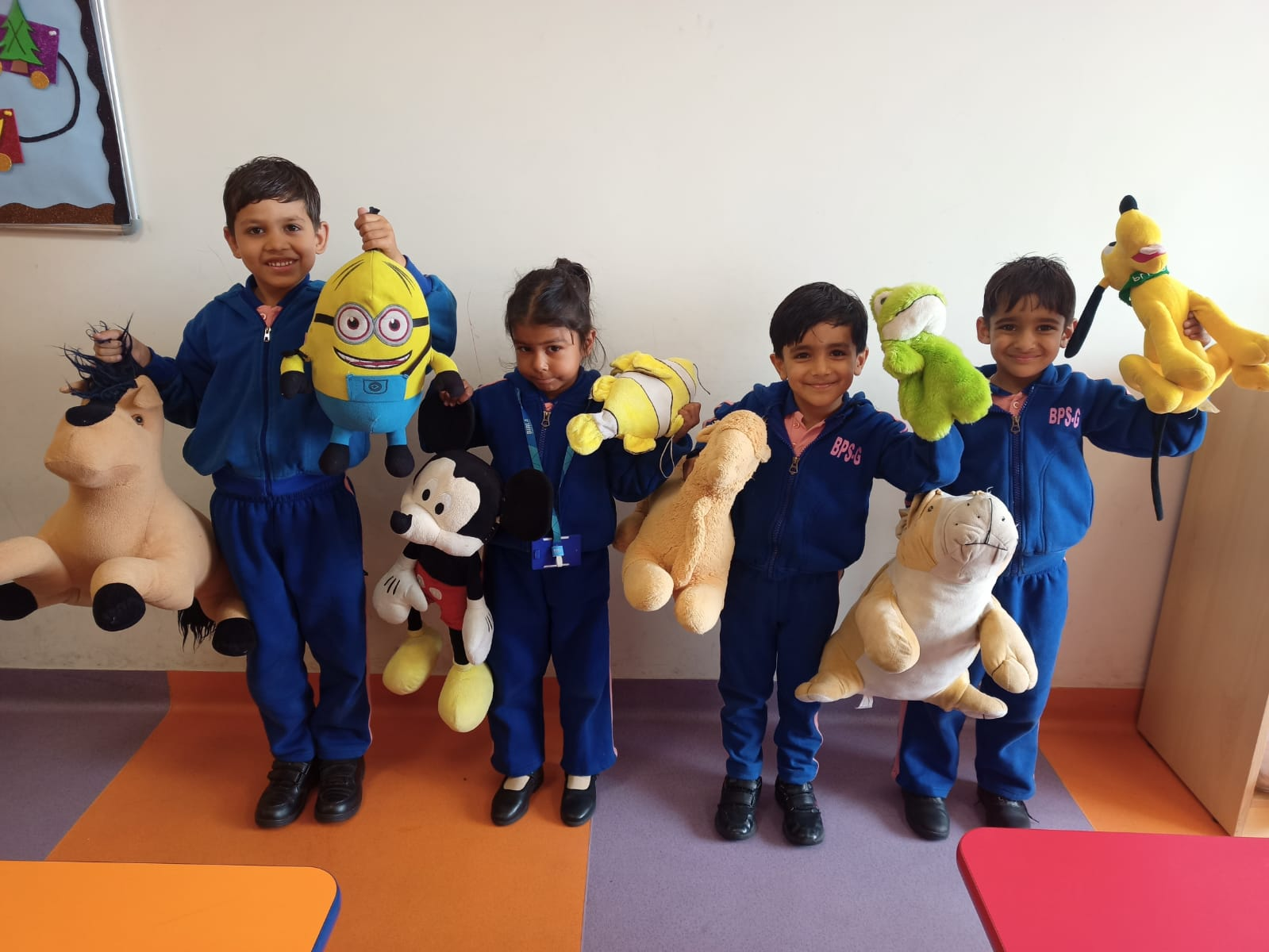 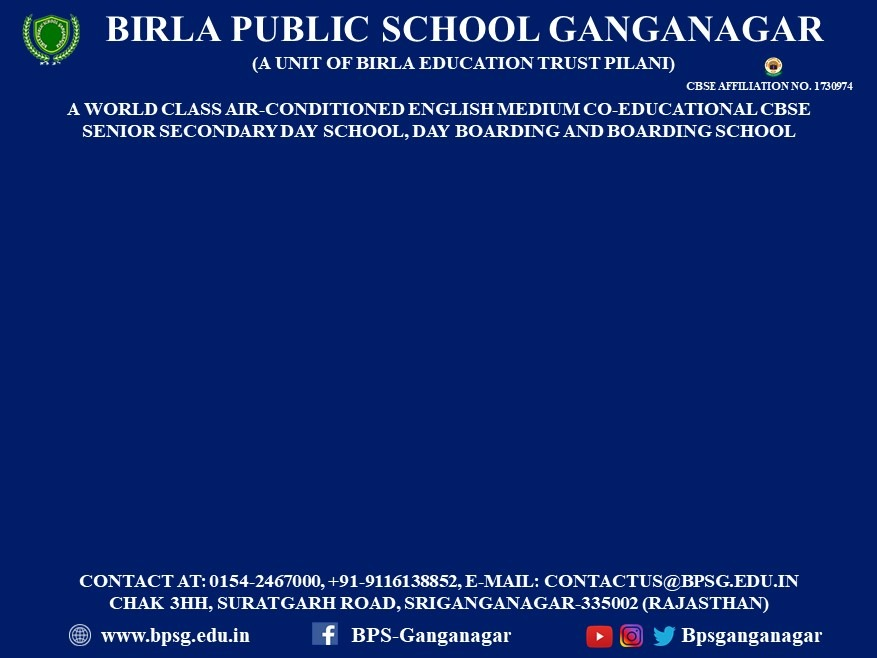 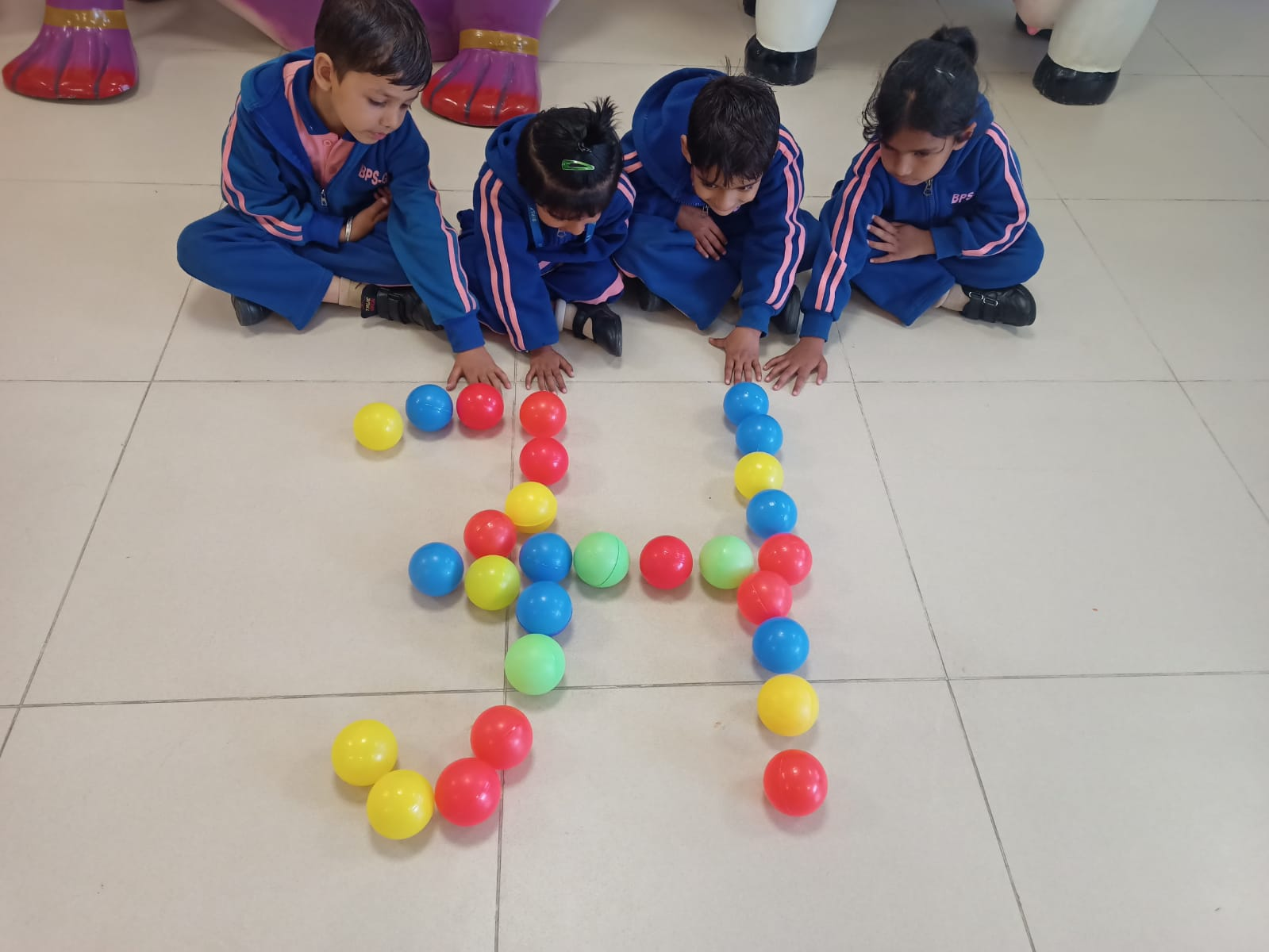 COUNTING BANGLES
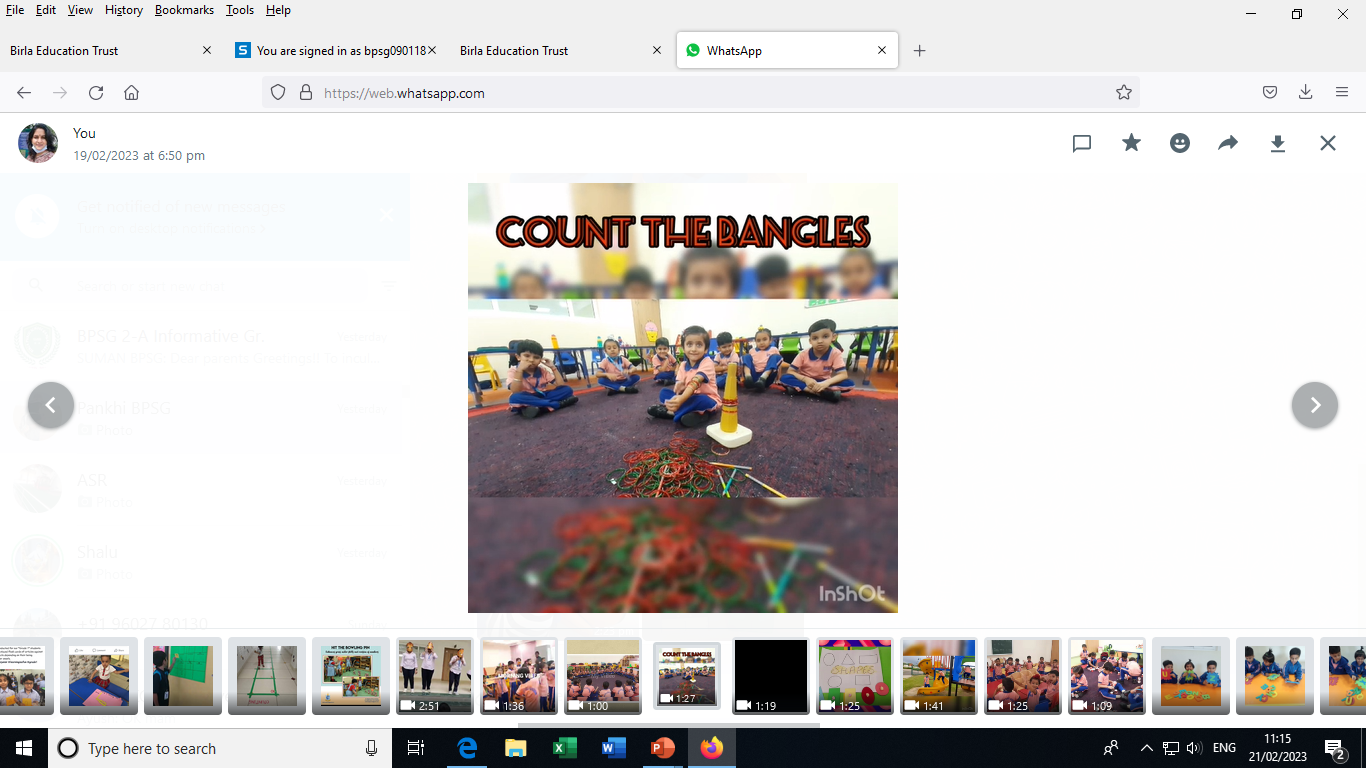 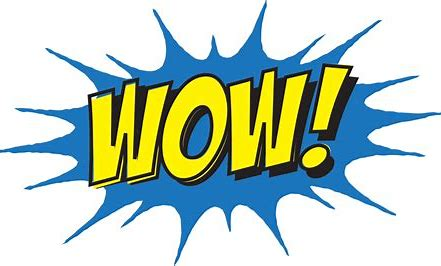 LEARNING FORMATIONS  WITH THE HELP OF BALLS
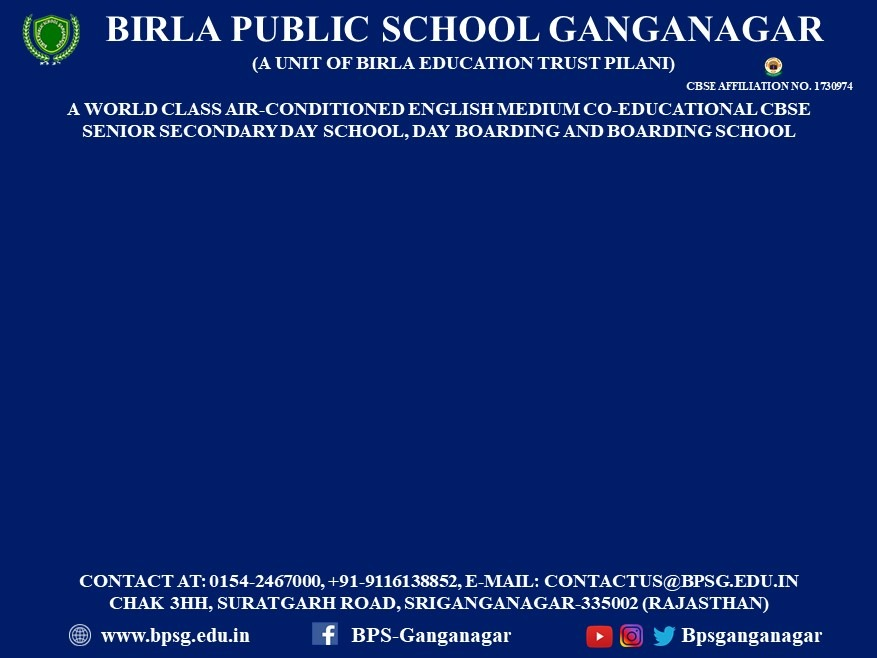 Are TOYS and STORYTELLING actually helping?
It is developing vocabulary.	
It is building imagination and creativity.	
It is improving literacy.	
It is promoting physical fitness.	
It is encouraging greater independence.	
It is delivering emotional and behavioral benefits.	
Playing with toys is fostering cognitive growth.
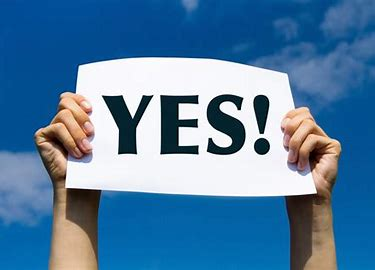 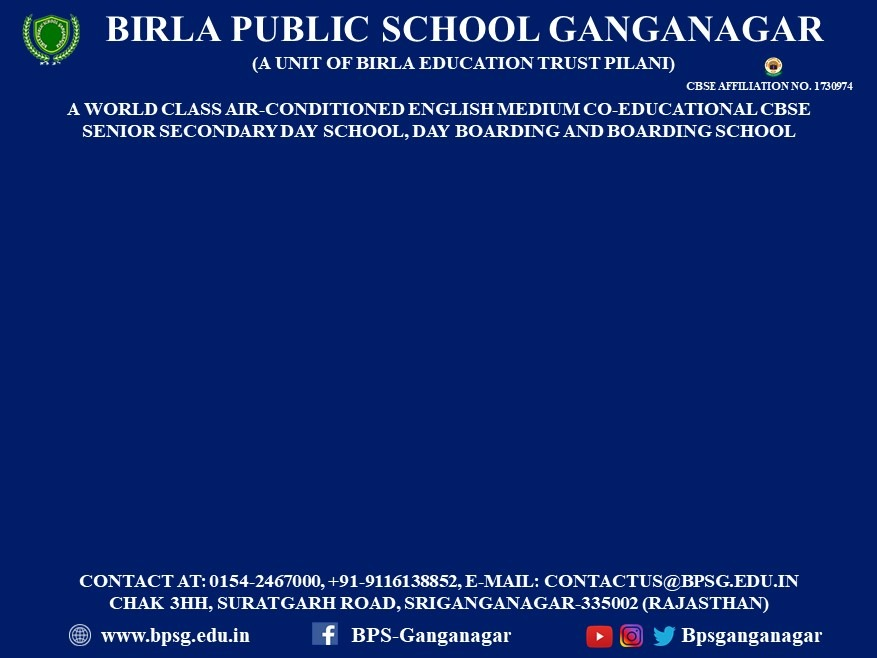 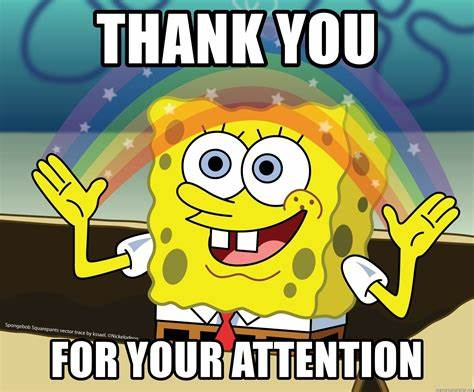